©Кетова Галина Геннадиевна,
 учитель химии МБОУ «Гимназия №2», 
г. Инта, 2019 г.
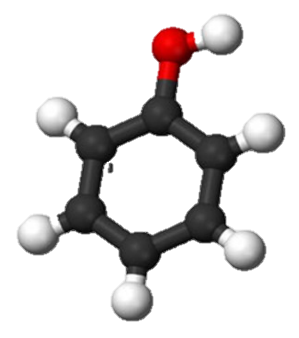 ФЕНОЛЫ
А. Куприн «Олеся»
«… Потом я пробовал заняться лечением перебродских  жителей. В моем  распоряжении были касторовое масло, карболка, борная кислота, йод»
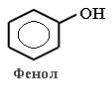 Соединения, в которых ароматический радикал фенил С6Н5- непосредственно связан с гидроксильной группой, отличаются по свойствам от ароматических спиртов, настолько, что их выделяют в отдельный класс органических соединений, называемый фенолами.
Классификация и изомерия фенолов
Неподеленная электронная пара атома кислорода притягивается 6-ти электронным облаком бензольного кольца, из-за чего связь О – Н  сильнее поляризуется. 
Фенол - более сильная кислота, чем вода и спирты.
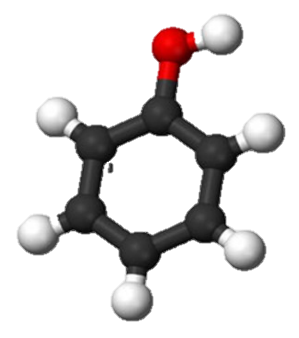 Строение молекулы фенола
Физические свойства фенола
Химические свойства фенола:
Фенол, как и спирты, взаимодействует с металлическим натрием с образованием соли (фенолята натрия) и водорода
Реакции фенола по ОН-группе
Фенол может взаимодействовать со щелочами, проявляя свойства слабой кислоты.
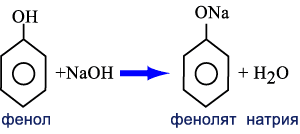 Реакции фенола по ОН-группе
Галогенирование – для фенола характерны реакции замещения с галогенами. Они проходят значительно легче, чем реакции замещения у  бензола.
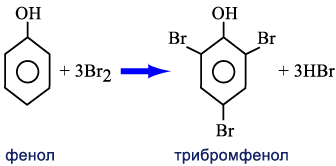 Реакции фенола по бензольному кольцу
В результате полного нитрования фенола образуется   2,4,6-тринитрофенол (пикриновая кислота) –взрывчатое вещество. В XIX столетии её применяли в качестве жёлтого красителя до случая, когда в Париже (1871) одно текстильное предприятие в результате взрыва было снесено с поверхности земли.
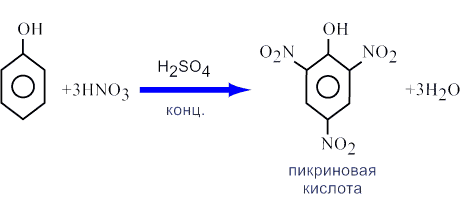 Фенол выделяют из каменноугольной смолы.
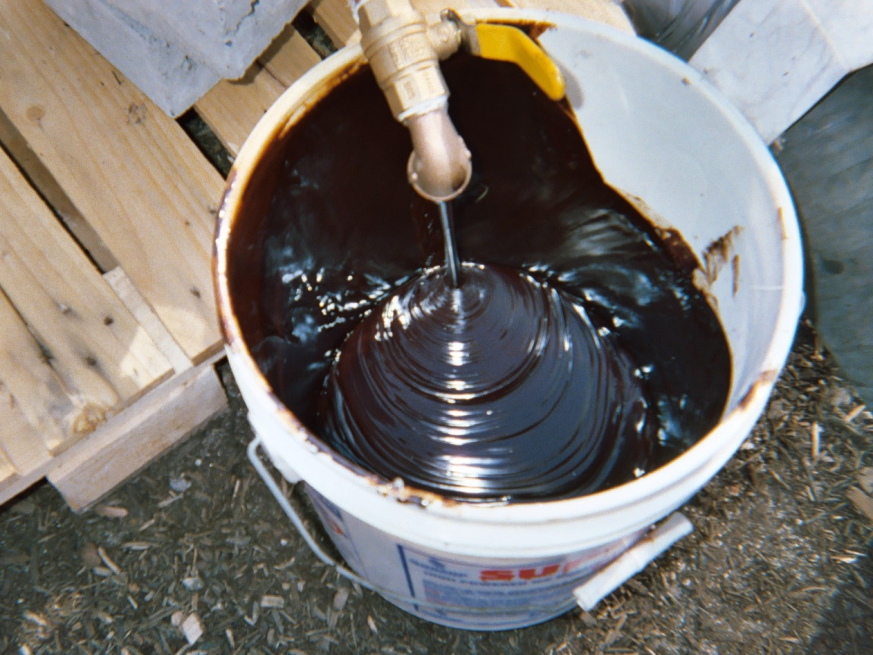 потребность в феноле настолько велика, что этого источника оказывается недостаточно.
Получение фенола
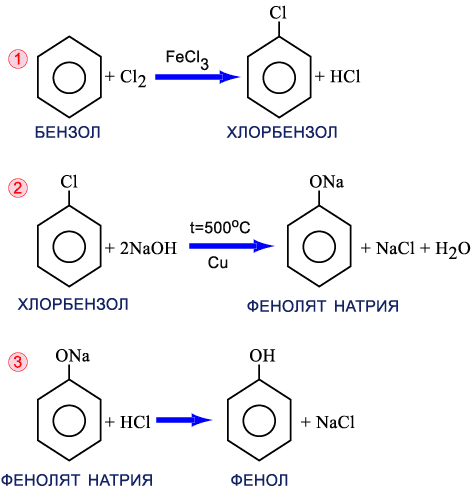 Получение фенола
Физиологическое действие фенола
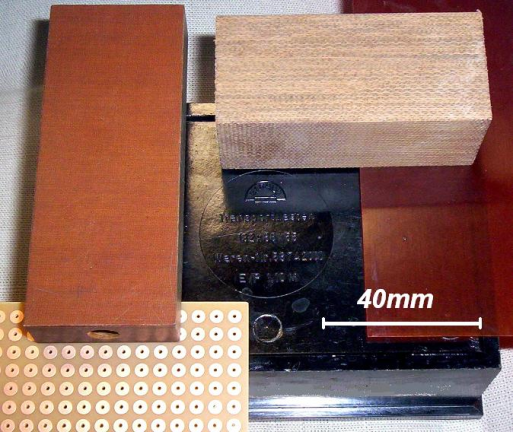 Пластмасса фенолформальдегидная.



Синтетические волокна.
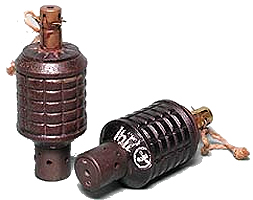 Взрывчатые вещества.
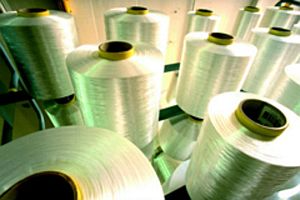 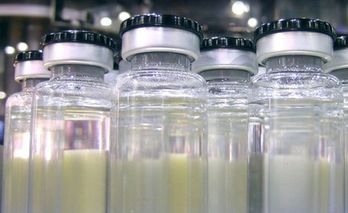 Лекарства.
Применение фенола
Проверим себя.
ТЕСТ
А – получил прочные знания, усвоил весь материал.
Б – усвоил материал частично.
В – мало, что понял, необходимо еще поработать.
Оцените себя
http://pda.fantlab.ru/edition78865
http://www.tarihtekiler.com/tarihi-soz-luk-konu.php?id=77
http://blag.mk.ru/upload/iblock_mk/475/54/30/c4/DETAIL_PICTURE_577161.jpg
http://mp-guns.ru/load/boepripasy_i_oruzhie_podderzhki/japonija/universalnaja_oskolochnaja_granata_tip_91/112-1-0-1169
http://www.startsmile.ru/reference/drugs/50853/
Ресурсы Интернет